Neuromodulation of the Default Mode Network Enhances 
Forward Flow:   A Three Study Review
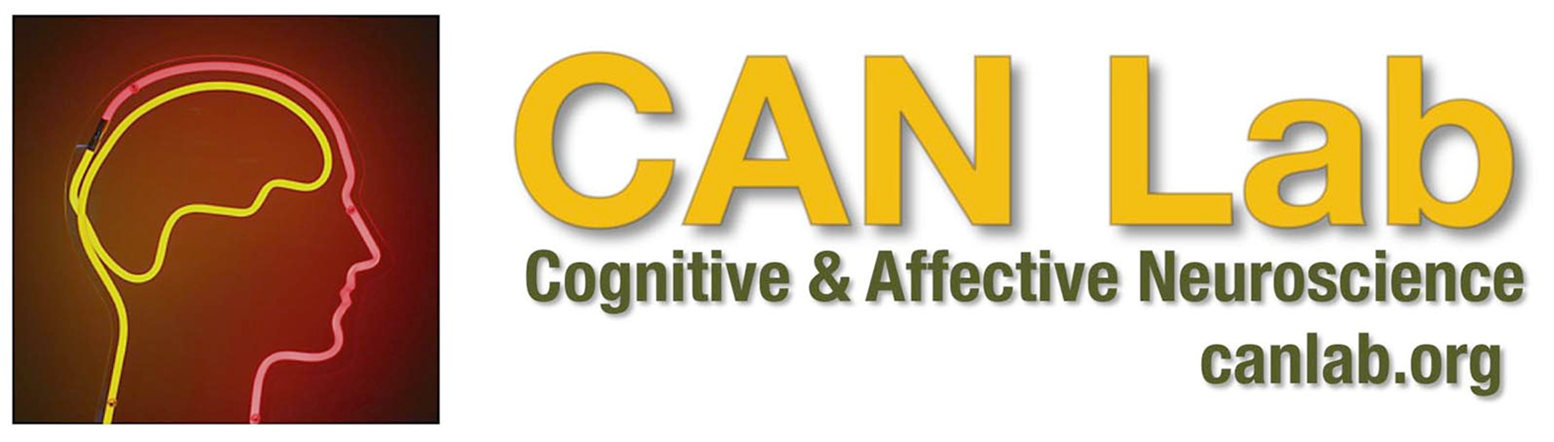 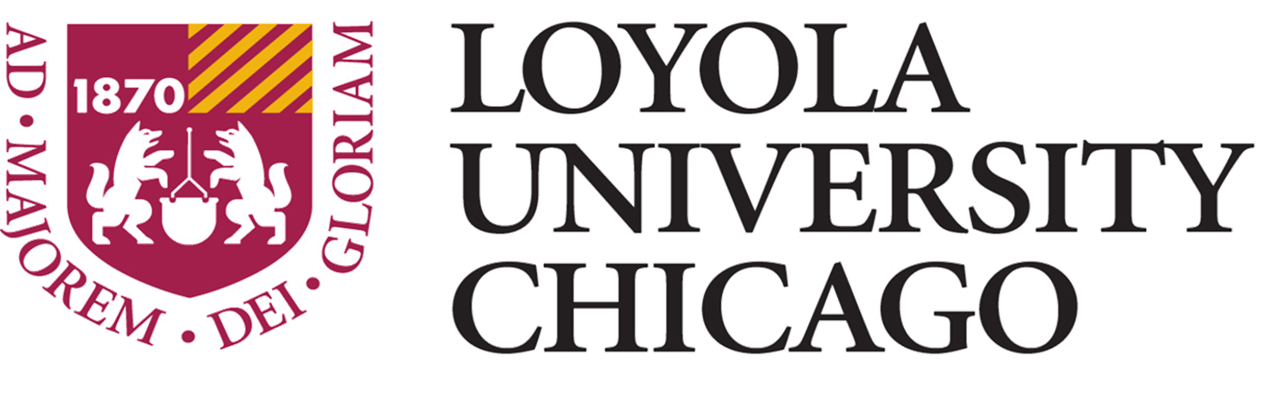 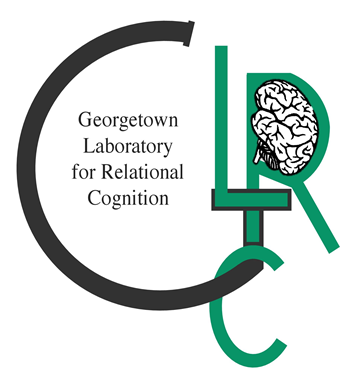 DJ Capetillo1, Robert Cortes2, Sydney Samoska1, Roger Beaty3,  Adam Green2, & Robert Morrison1

1Loyola University Chicago 2Georgetown University  3Penn State University
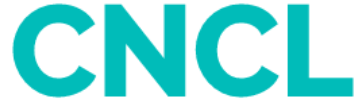 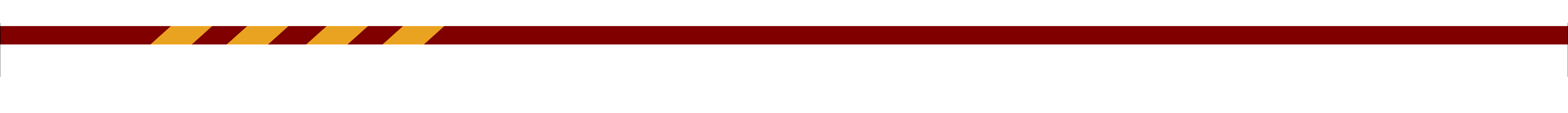 Introduction
Results
Study 1: Forward Flow
Previous neuroimaging research has found that creative cognition is associated with activity and connectivity within the executive control network (ECN) and default mode network (DMN). To date this line of research has been correlational.  
Recent neuroimaging research has highlighted the upregulation of the DMN using ⍺-tACS
To operationalize creativity, we used the Forward Flow task 
Study 1 aimed to provide evidence of the role of the DMN in creative cognition
Study 2 aimed to replicate the effect of DMN upregulation using ⍺-tACS
Study 3 will evaluate the behavioral effects of tDCS, ⍺-tACS, and transcranial random noise stimulation (tRNS) compared to sham 
Goals: 
Enhance creative output in participants by use of tDCS and ⍺-tACS. 
Replicate behavioral effects across studies.
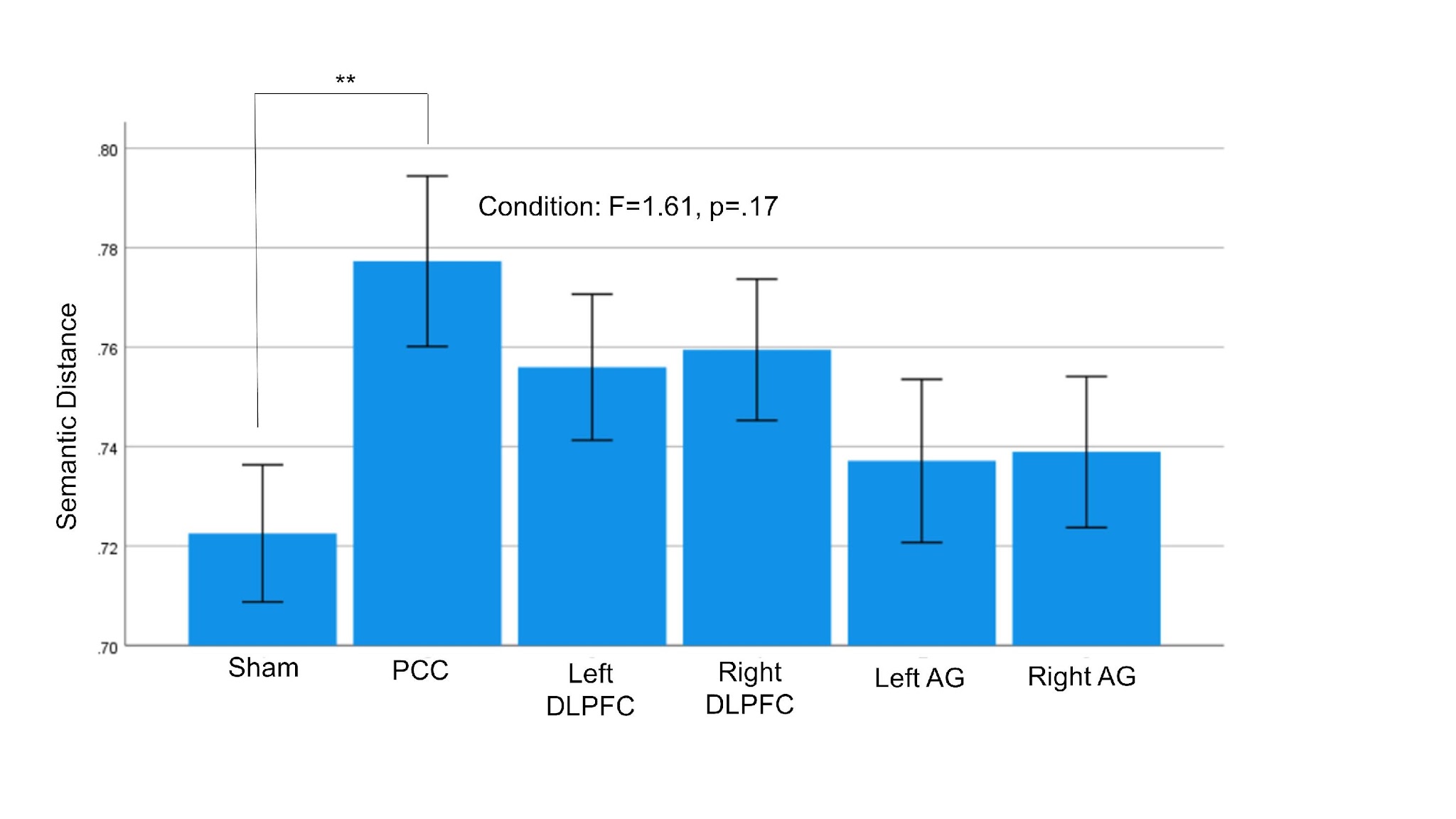 Study 1
No significant differences between sham and any other stim condition for the Forward Flow
Significant difference in Forward Flow score (p=.003) between sham and PCC conditions using tDCS

Study 2
Significant difference in Forward Flow score (p=.018) between sham and PCC conditions using ⍺-tACS

Study 3
Preliminary findings show strong effects in Forward Flow between both tDCS and sham conditions (p=.02), as well as ⍺-tACS and sham conditions (p=.02)
Sham N=16
Posterior Cingulate Cortex  N=17
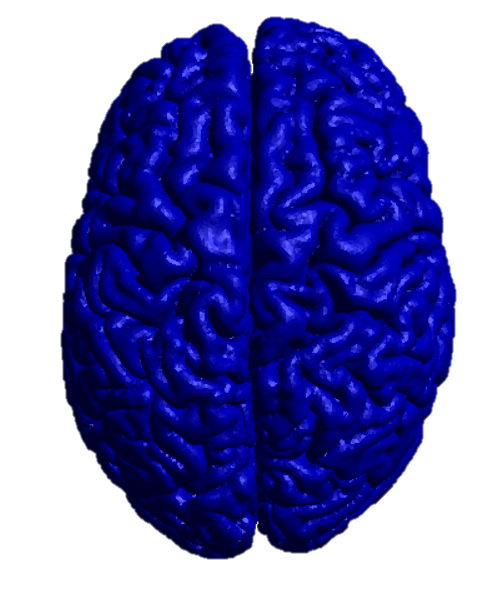 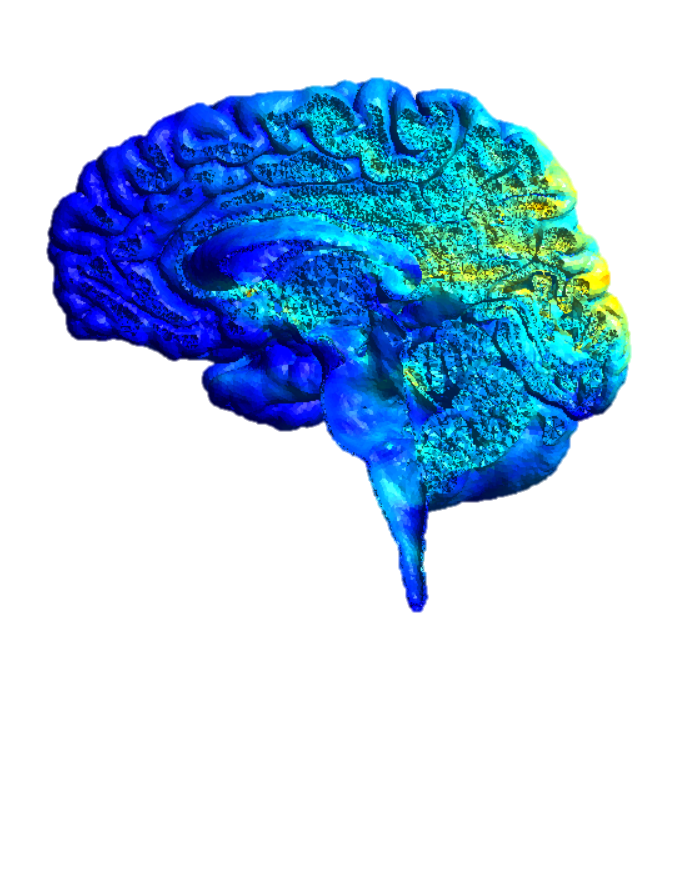 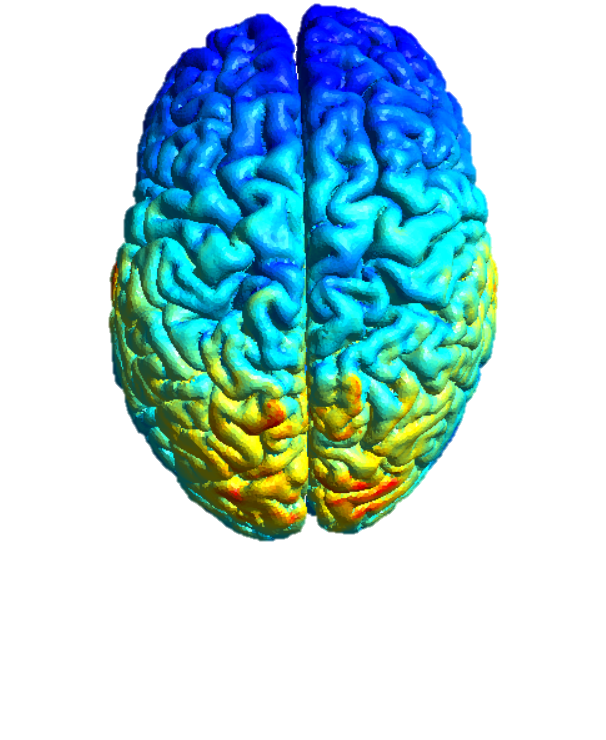 Study 2: Forward Flow
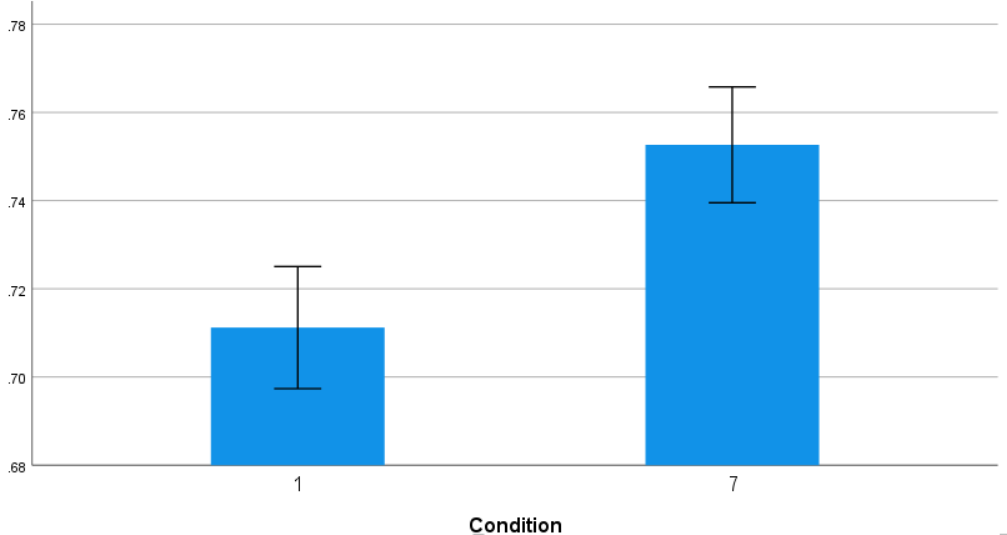 Methods
*
Study 1
Data collected equally across 3 universities
N=36, between-subjects, double-blind 
2 mA HD-tDCS using Soterix 4x1 vs sham
Study 2
Data collected equally across 3 universities, N=36
N=36, between-subjects, double-blind 
2 mA alpha frequency HD-tACS using Soterix 4x1 vs sham
Study 3
Data collected at Georgetown
tDCS, alpha-tACS, and sham
N=14, between-subjects, double-blind
Conclusions 
& Future Directions
The findings from both Study 1 and Study 2 support a causal role of the DMN in Forward Flow performance
Replicate behavioral effects of both stimulation types
Conduct a within-subjects design paired with neuro-imaging (fMRI at Georgetown and EEG at Loyola) to examine the effects of tDCS, ⍺-tACS, tRNS, and sham conditions
Sham N=18
Posterior Cingulate Cortex  N=20
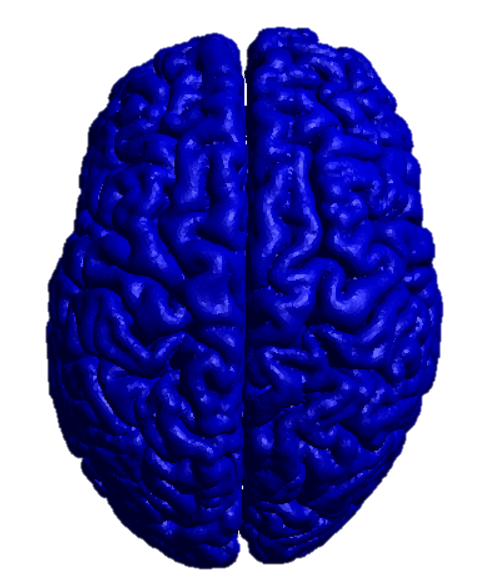 Tasks
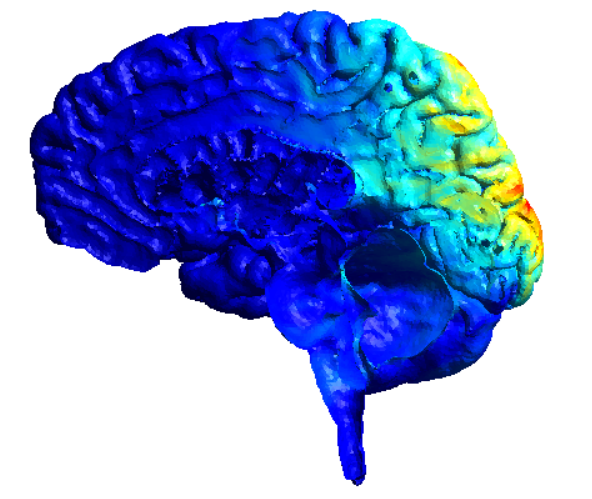 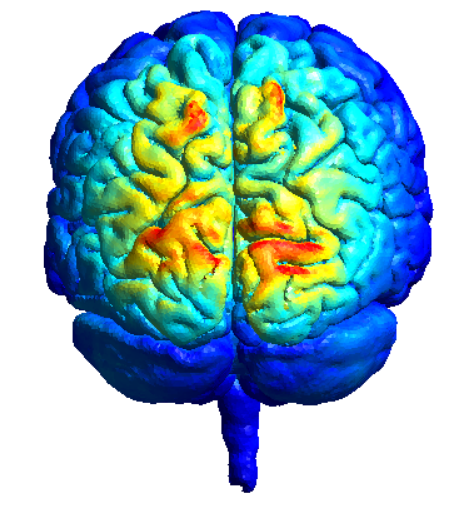 Forward Flow
Table, Snow, Paper
Remote Associates Test
15 items, 15 seconds each
Alternative Uses Task
Fork, Lamp, Clock, Soap, Stick, Marble
Verbal Fluency Task
2 tasks (letter L, fruits & vegetables)
We would like to thank the Loyola University Chicago Carbon Undergraduate Research Fellowship, Cura Scholars Program, Mulcahy Fellowship, Provost Fellowship 
WISER Fellowship, Psychology Department and Dr. Toby Dye for their generous support of this project.